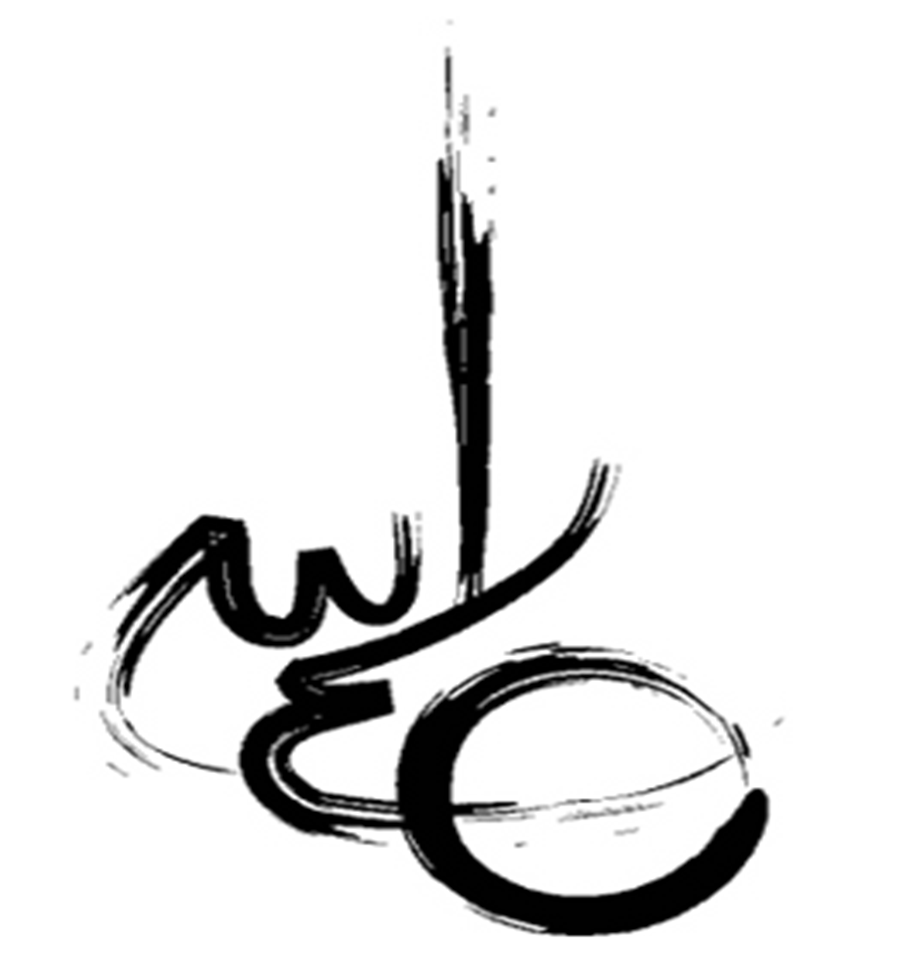 تحلیل نمونه موردی داخلیموضوع : تحلیل بیمارستان لالهدانشگاه آزاد شهرریدانشکده هنر و معماریاستاد راهنما : مهندس عطایی همدانیارائه : بهاره غنی زادهنیمسال دوم 93-94
تاریخچه کلی 

بیمارستان تخصصی و فوق تخصصی لاله در زمینی به مساحت 10255 متر مربع احداث گردیده است.این بیمارستان توسط شرکت تینا فرآیند ساخته شد. این بیمارستان با 420 تخت ، بزرگترین واحد درمانی بهداشتی در بخش خصوصی است. از نکات بارز محل احداث می توان به پرجمعیت بودن منطقه و دسترسی آسان  آن اشاره کرد. بيمارستان تخصصي و فوق تخصصي لاله با بيش از 33 هزار متر زيربنا، با 240 تخت قابل گسترش تا 420 تخت در 8 طبقه و با صرفه هزينه اي بالغ بر 300 ميليارد ريال در زميني به مساحت 10 هزار و 250 متر مربع در منطقه شهرك غرب احداث شده است، کادر پزشکی در 29 بخش تخصصي و 24 كلينيك درماني اين بيمارستان مشغول به كار هستند. سال ساخت این بیمارستان 1370 و سال افتتاحش 1384 بوده است .

آدرس : تهران - شهرك غرب - فاز 5 - خیابان سیمای ایران - نبش فلامك - بیمارستان لاله

در ادامه به معرفی بنا ابتدا با چند عکس می پردازیم . سپس بخش های موجود در طبقات را بررسی می کنیم وبعد به نمایش نما ها و برش ها و سایت پلان مجموعه می پردازیم . در نهایت پس از معرفی مسیر های ارتباطی و بخش های موجود ، برنامه فیزیکی بیمارستان را نمایش می دهیم .
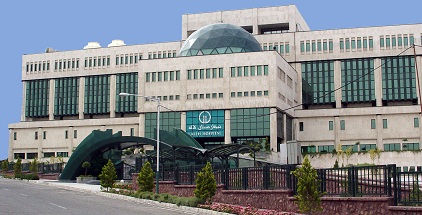 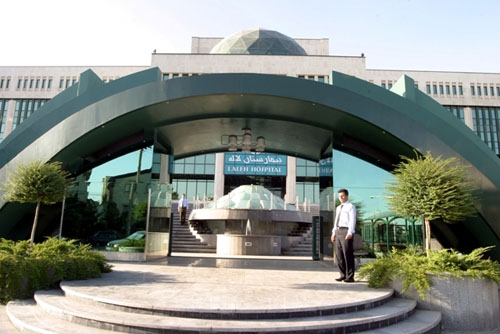 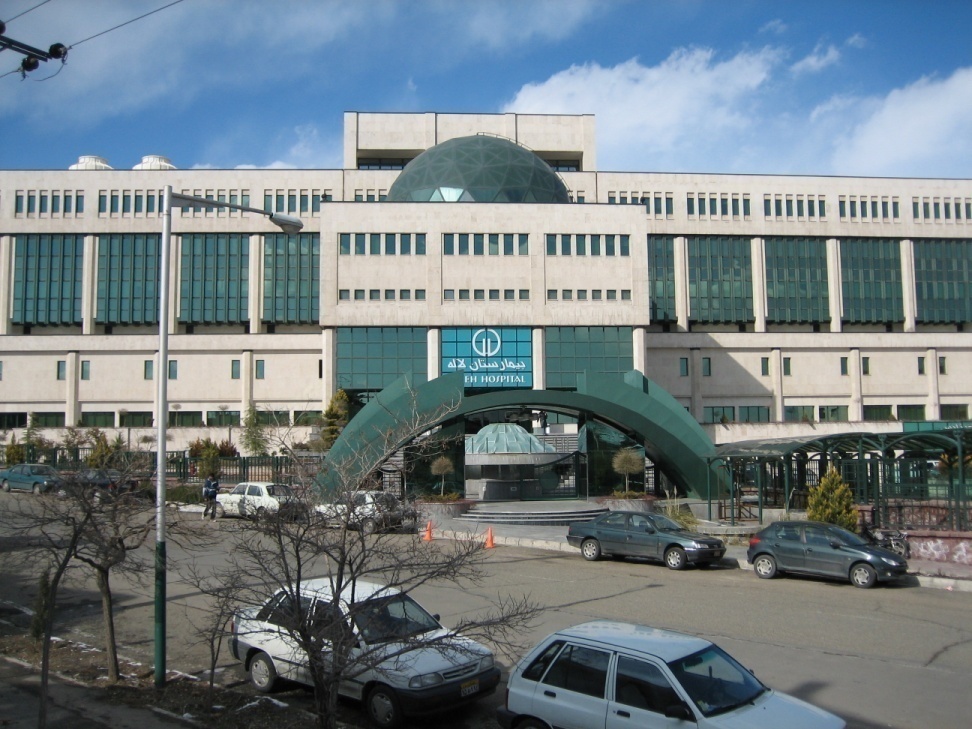 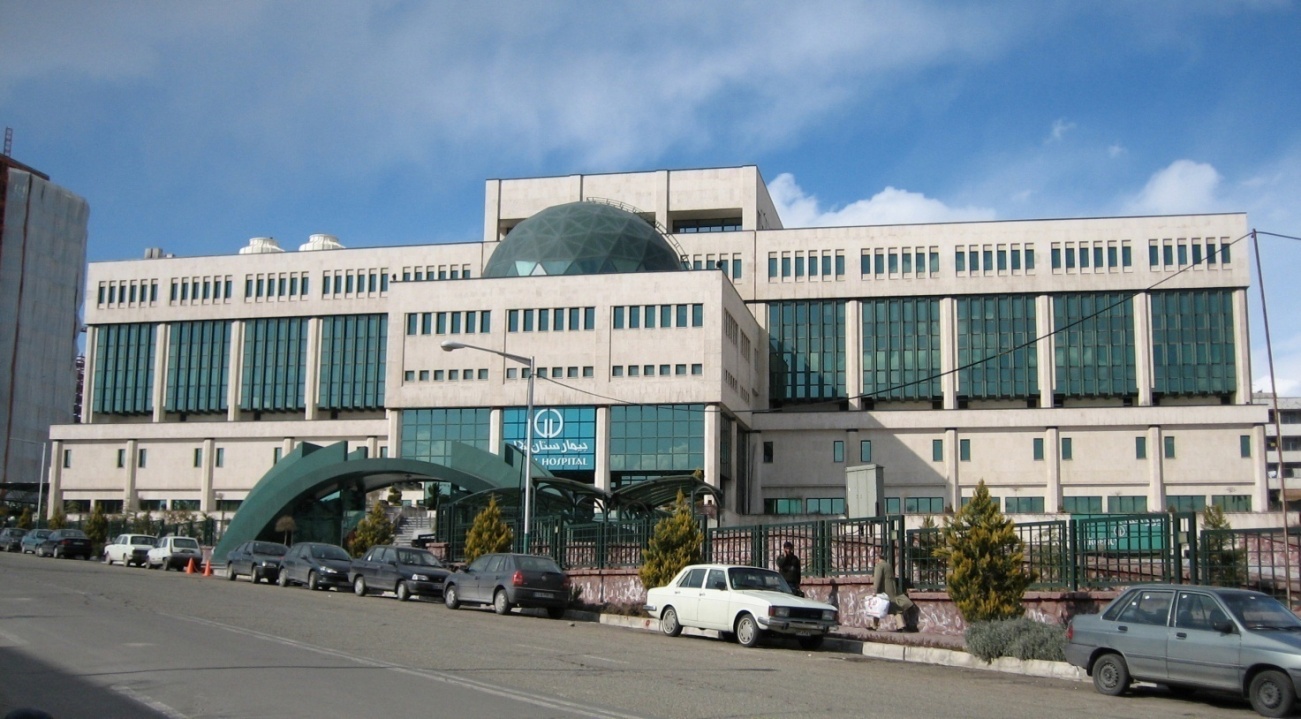 راهنمای طبقات همكف : كلينيك ها و پاراکلينيکهای تخصصی و فوق تخصصی مرتبط با تمام تخصصها و قسمت های اداری .طبقه اول: ICU-OH ‌ ،CCU  ، بلوک زایمان ، اتاق هاي عمل جنرال و قلب باز و كت لب و پست کت .طبقه دوم: بخش زنان ، NICU  ، PICU و بخش جراحي قلب ، اطفال .طبقه سوم: بخش ICU A ، ICUB ، جراحي عمومی و بخش داخلی .طبقه چهارم : بخش آنکولوژی ، جراحی پلاستیک وجود دارند .طبقه پنجم : سالن غذاخوری پرسنل و پزشکان .طبقه ششم : اتاق هواساز .طبقه منهای یک :تصویر برداری ، CT-SCAN ، آزمایشگاه ، رادیوتراپی ، اورژانس ،سنگ شکن ، دیالیز ، آندوسکوپی ، فیزیوتراپی ، آزمایشگاه سلول های بنیادین .طبقه منهاي دو:CSR و واحدهاي پشتيباني .
نمای جنوبی
نمای شرقی
نمای شمالی
نمای غربی
مقطع عرضی
سایت پلان بیمارستان لاله
مسیرهای ارتباطی طبقه همکف
بخش ها و قسمت ها درطبقه همکف
مسیرهای ارتباطی طبقه اول
مسیر های ارتباطی طبقه اول به تفکیک رنگ
بخش  ها و قسمت ها در طبقه اول
مسیر های ارتباطی طبقه دوم به تفکیک رنگ
بخش ها و قسمت ها در طبقه دوم
مسیرهای ارتباطی طبقه سوم
مسیرهای ارتباطی طبقه سوم به تفکیک رنگ
بخش ها و قسمت های طبقه سوم
مسیرهای ارتباطی طبقه چهارم
مسیرهای ارتباطی طبقه چهارم به تفکیک رنگ
طبقه پنجم
پلان طبقه ششم
مسیر های ارتباطی زیر زمین اول
بخش ها و قسمت های زیرزمین اول
مسیرهای ارتباطی زیرزمین دوم
بخش ها و قسمت های زیرزمین دوم